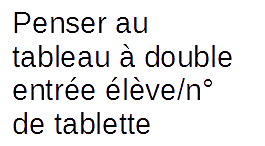 Je lance l’application
Etape 1
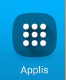 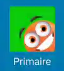 Identification
Etape 2
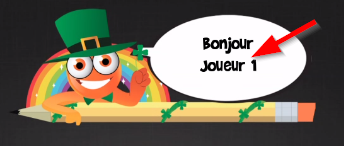 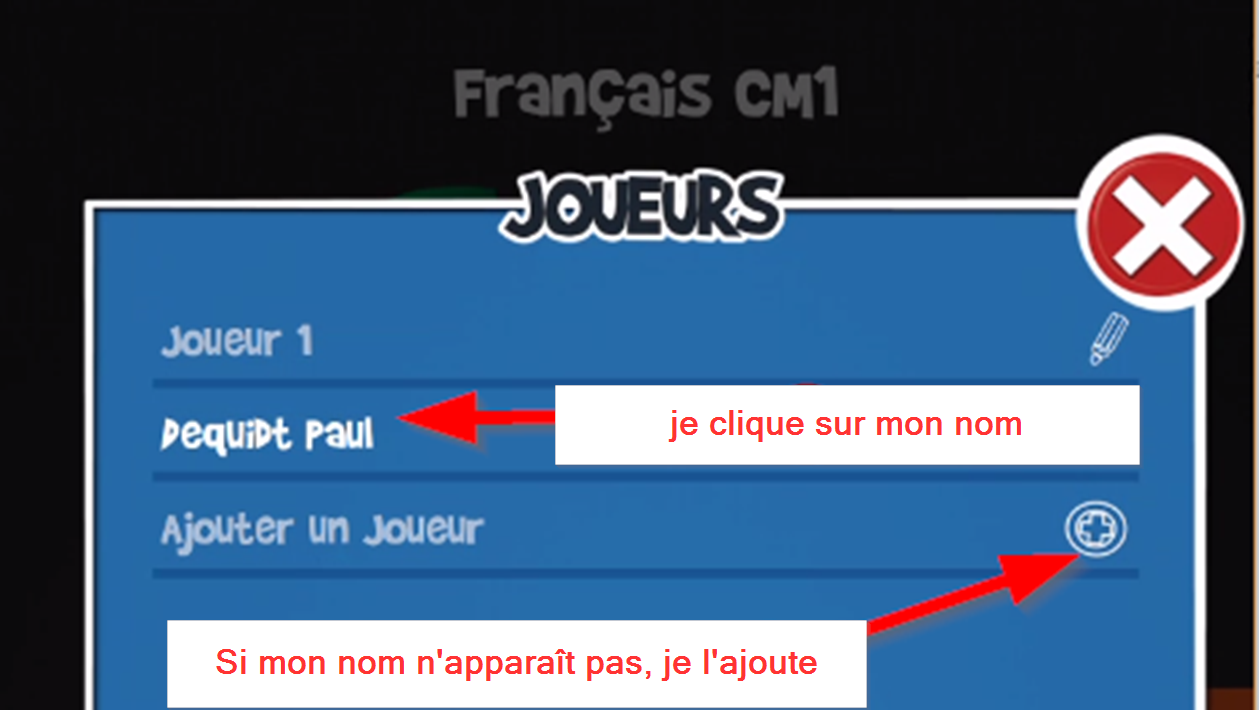 Etape 3
Choix de la matière
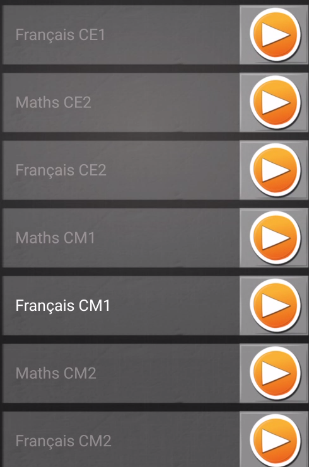 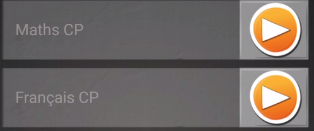 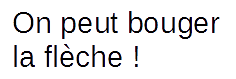 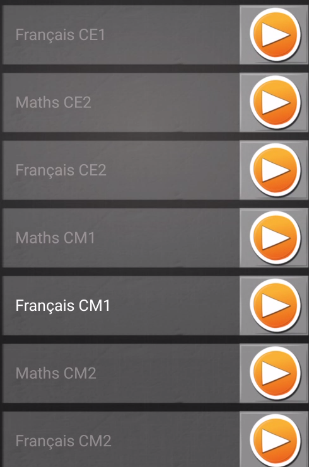 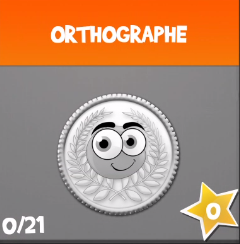 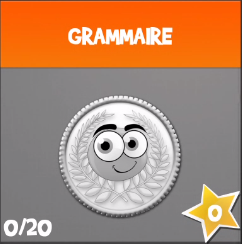 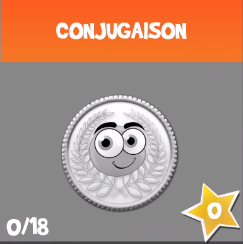 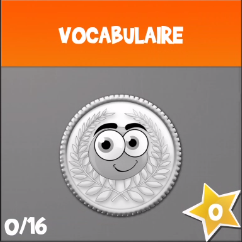 Etape 4
Aujourd’hui, tu travailles sur
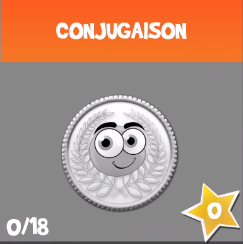 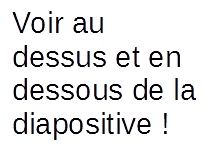 9 - L’imparfait de l’indicatif(1)
10 - L’imparfait de l’indicatif (2)
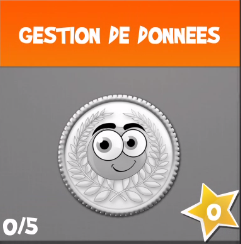 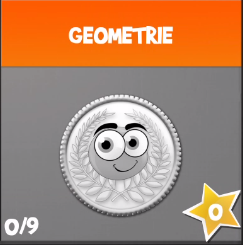 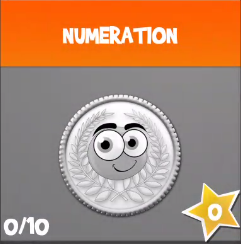 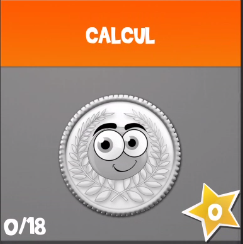 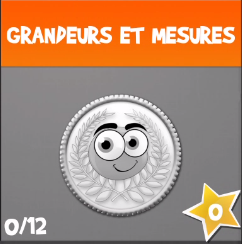